ML and Society
Mar 31, 2022
Done with ML pipeline
Real world goal
Real world mechanism
Learning problem
Data collection mechanism
Which data to collect?
Data representation
Target class/model
Society
Deploy!
Evaluate error
Predict on test data
Model training
Training data set
Do you remember COMPAS?
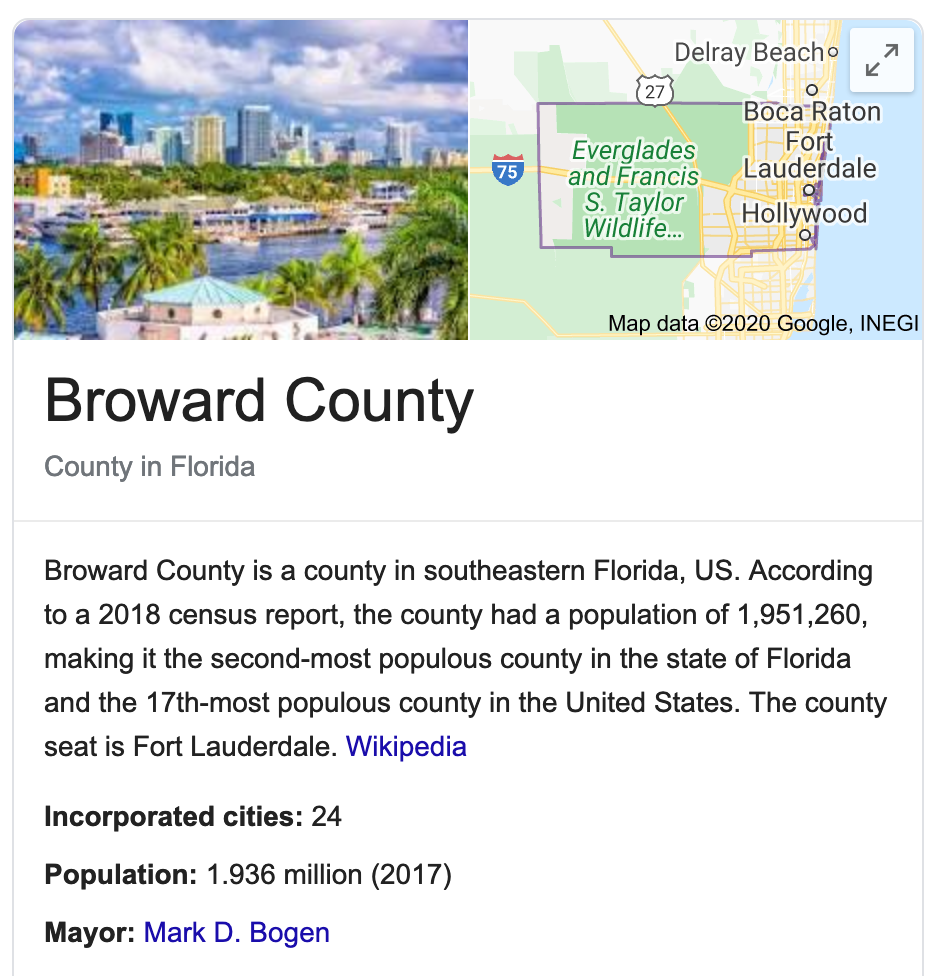 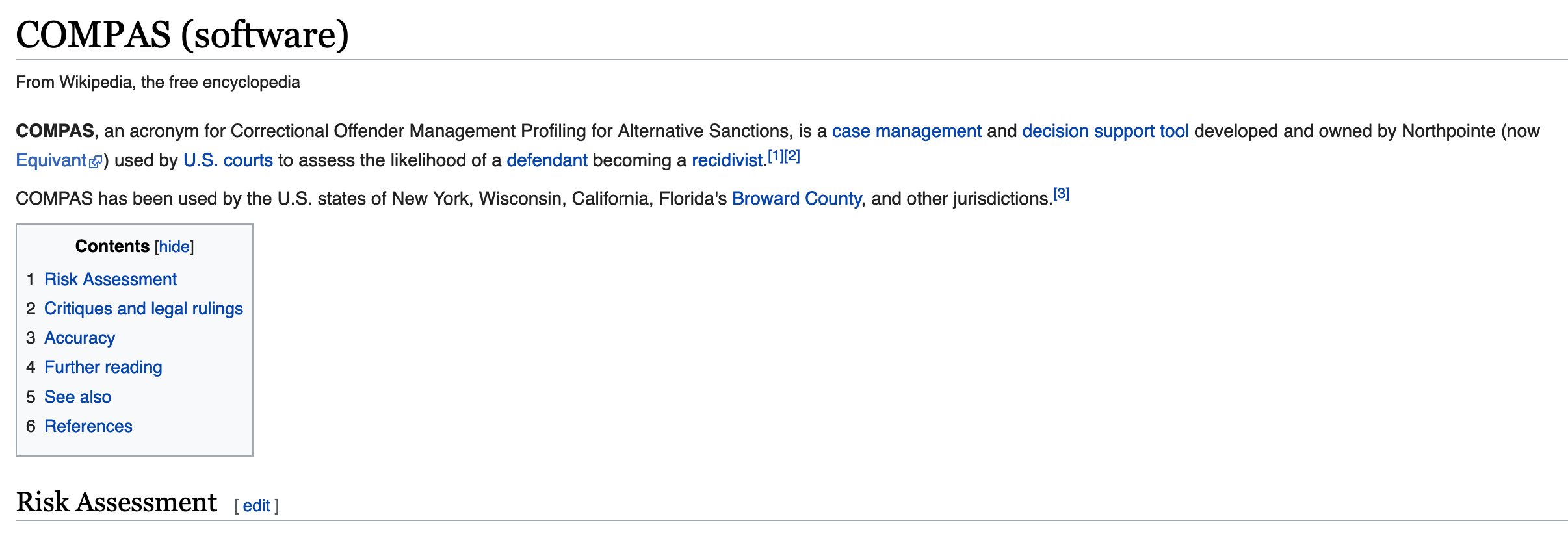 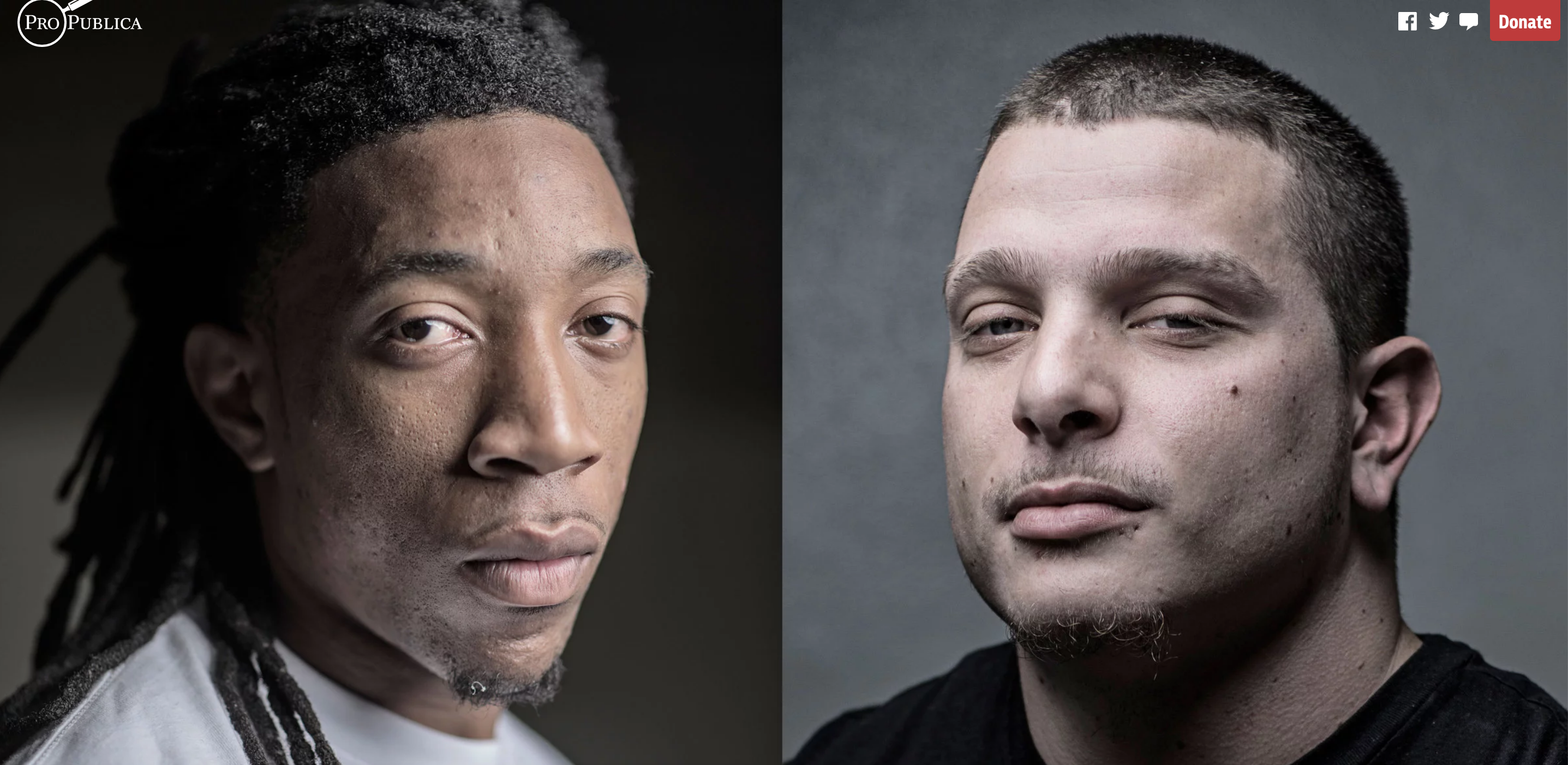 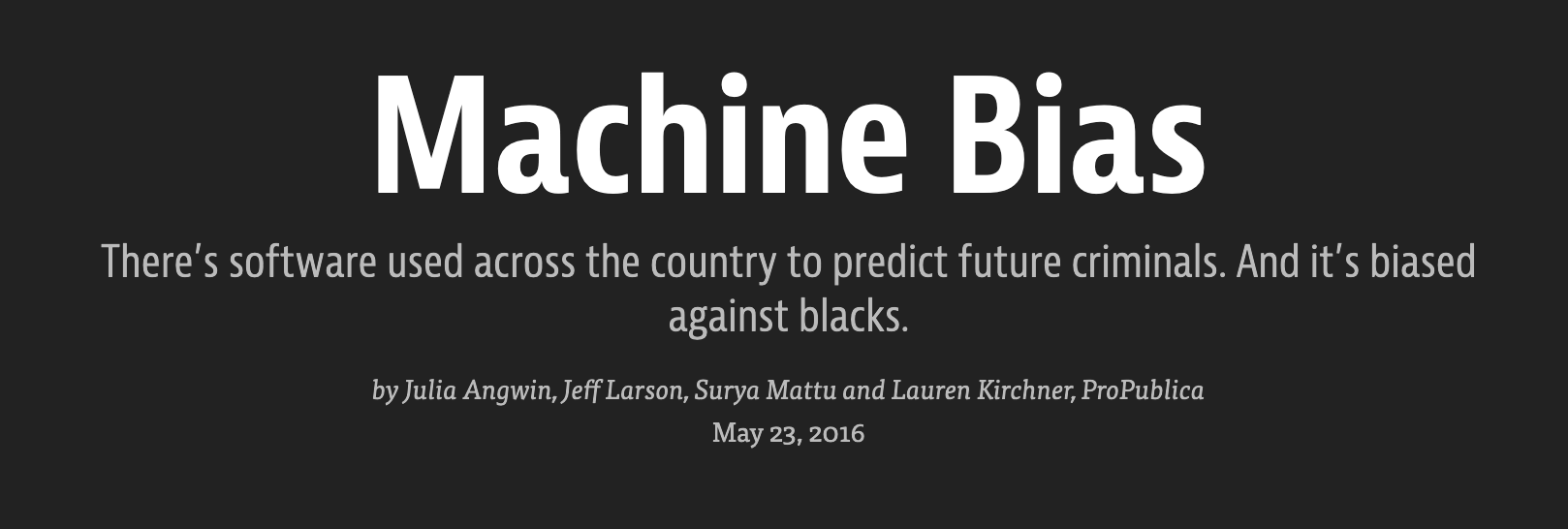 A sample of their result
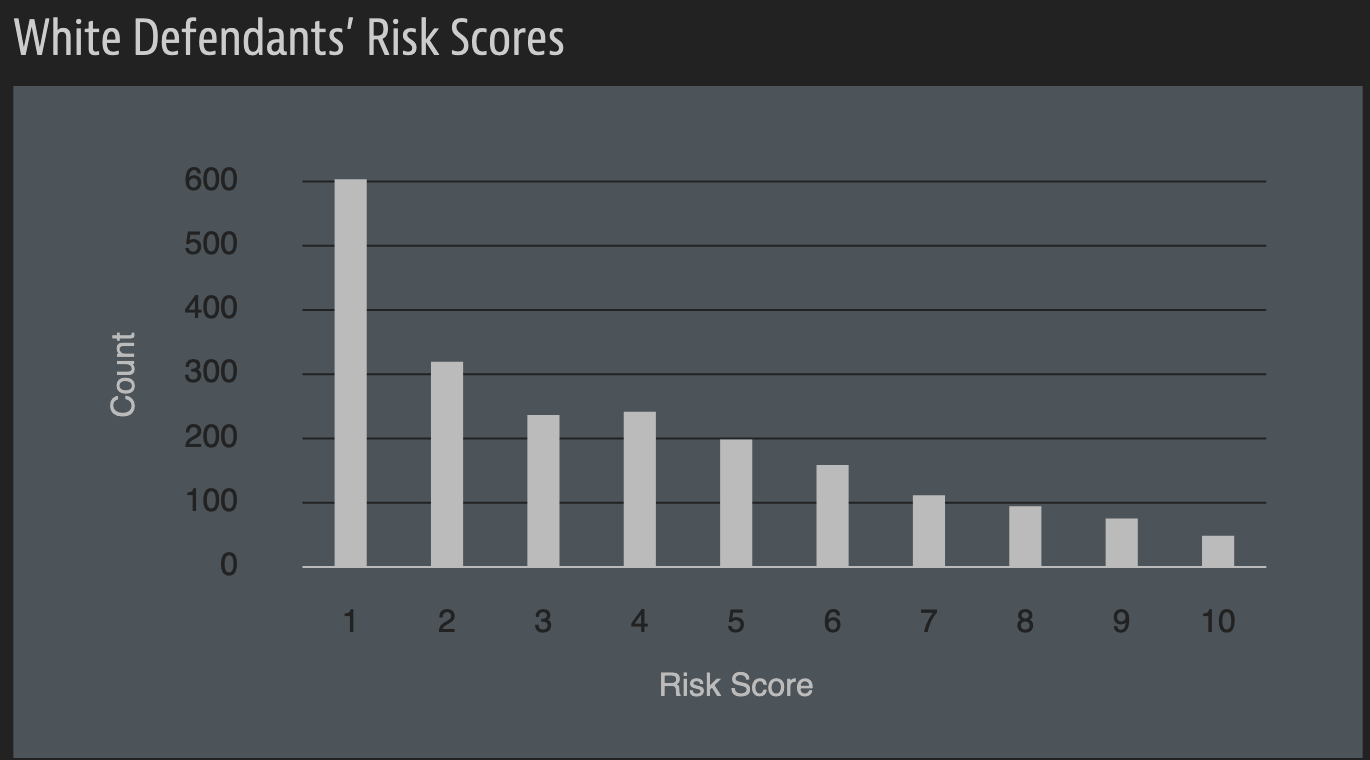 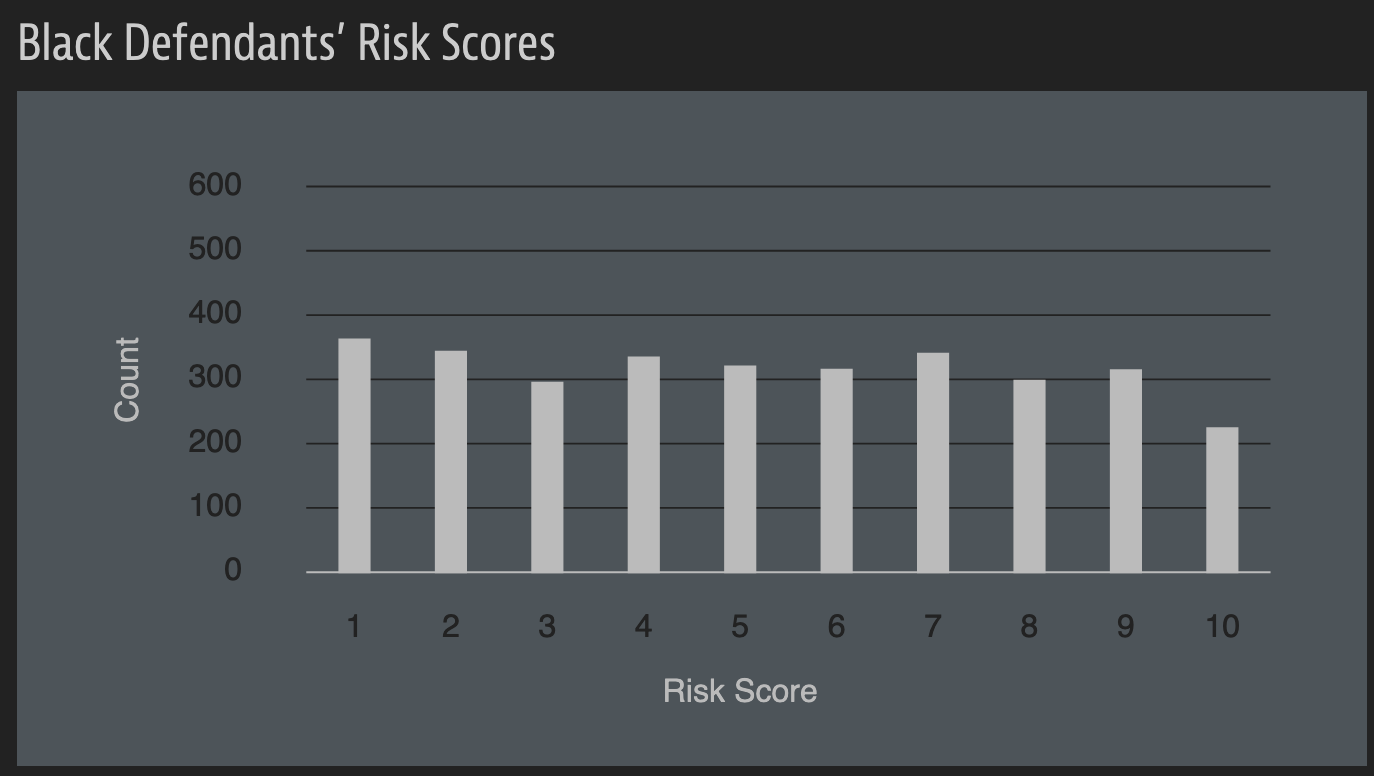 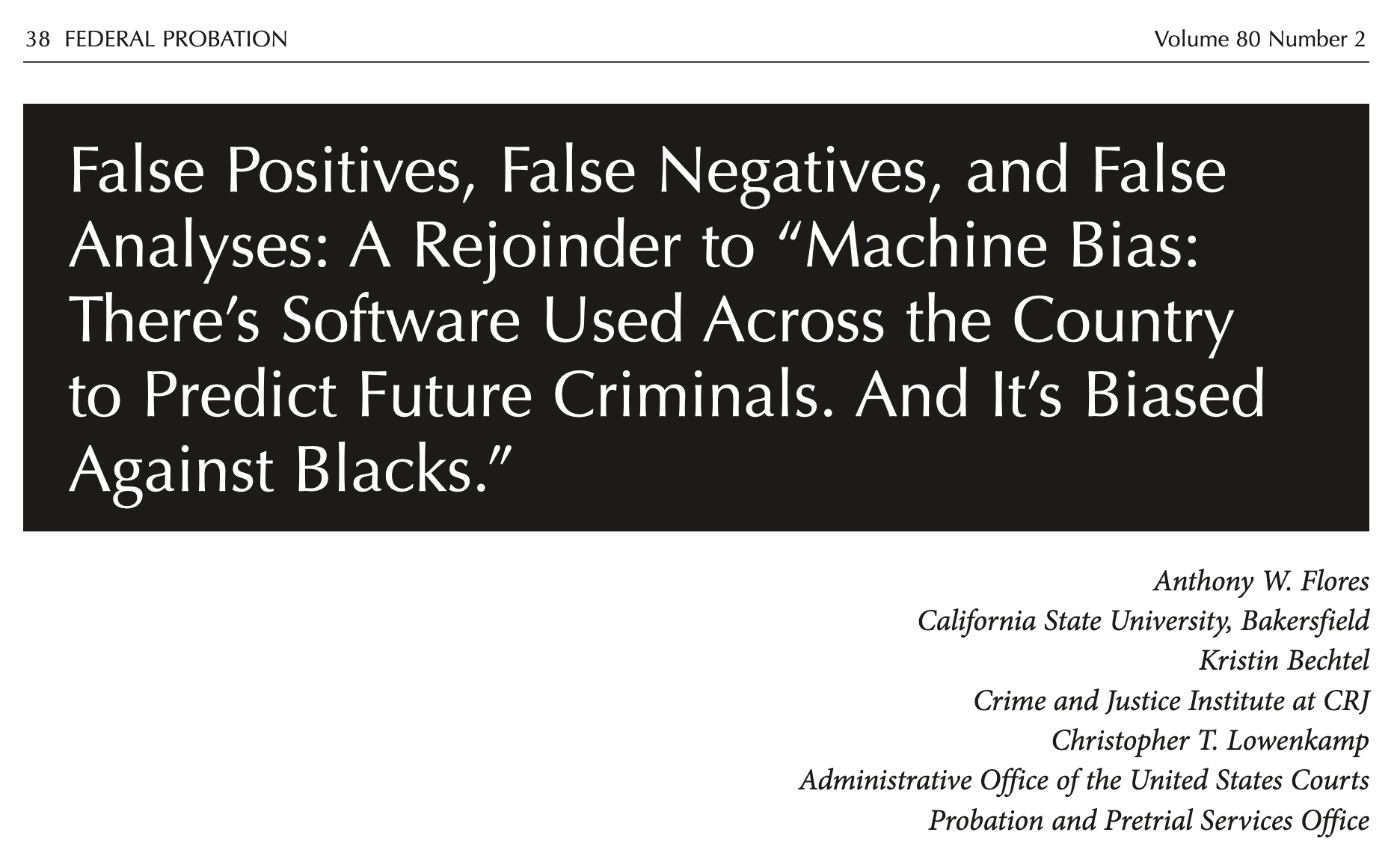 A rejoinder
What is fair? Take-1
Individual Fairness
What is fair? Take-2
Equality/ Group Fairness
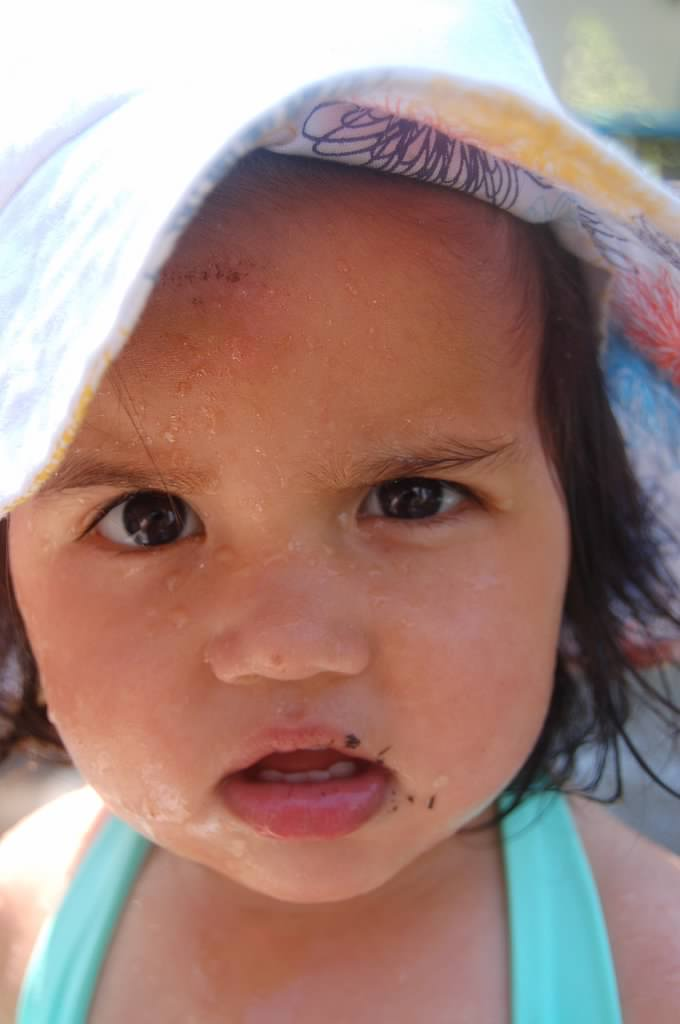 ?
Very limited coverage
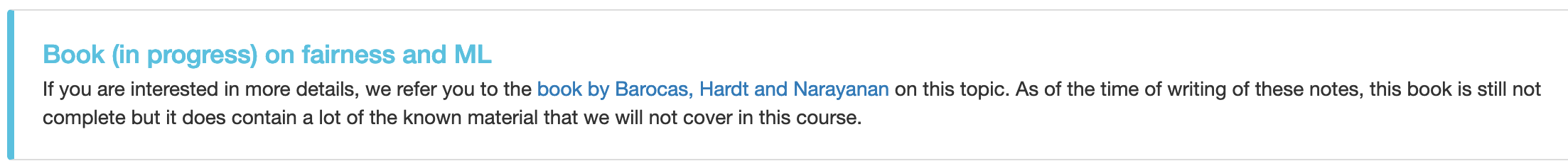 Will we get the definition of fairness?
What about bias?
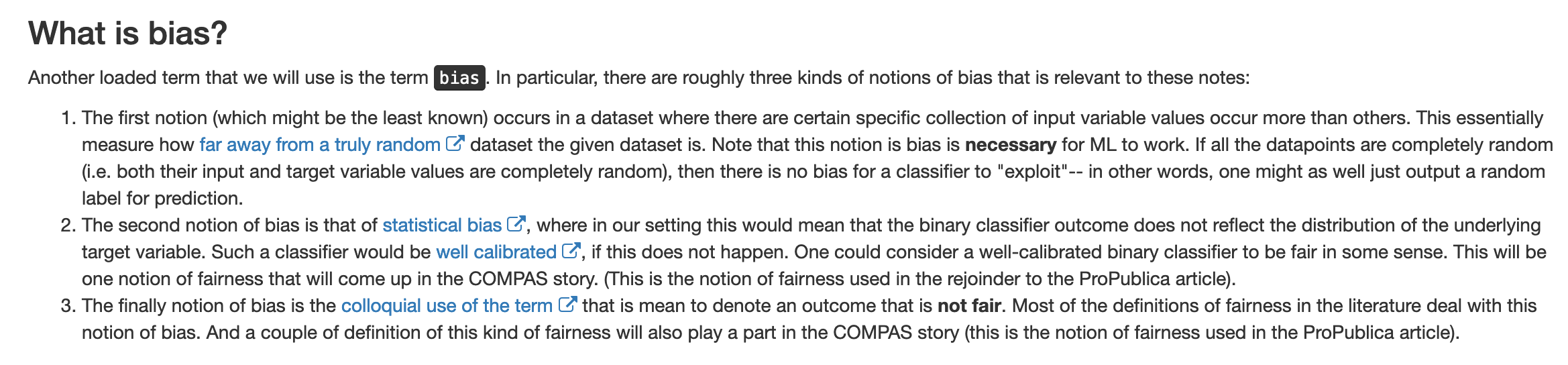 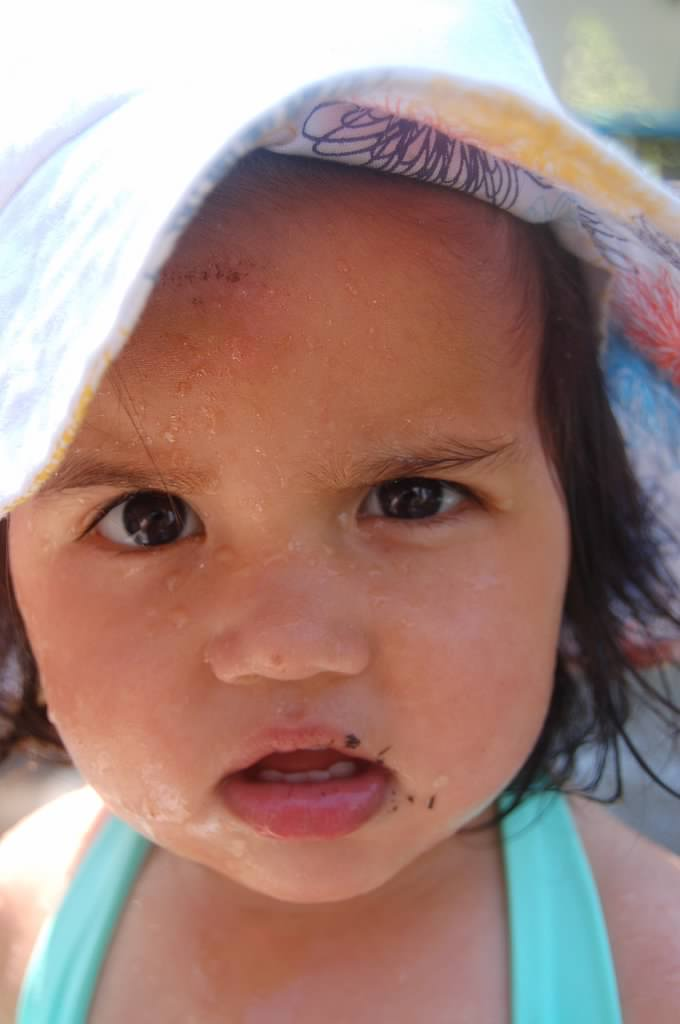 ?
Going beyond # correctly classified points
Points are NOT 2D!
Y=  1
Y= -1
Binary classifier output
S =  1
S =  -1
“Confusion matrix”
S =  1
S =  -1
21
Y=  1
21
21
21
Y= -1
True Positive rate
S =  1
S =  -1
21
Y=  1
21
TPR  =
21
21
Y= -1
TPR?
False Negative Rate (FNR)
S =  1
S =  -1
21
Y=  1
21
FNR  =
21
21
Y= -1
FNR?
False Positive Rate (FPR)
S =  1
S =  -1
21
Y=  1
21
FPR  =
21
21
Y= -1
FPR?
True Negative Rate (TNR)
S =  1
S =  -1
21
Y=  1
21
TNR  =
21
21
Y= -1
TNR?
TPR + FNR = 1
S =  1
S =  -1
Y=  1
1
=
+
Y= -1
FPR + TNR = 1
S =  1
S =  -1
Y=  1
1
=
+
Y= -1
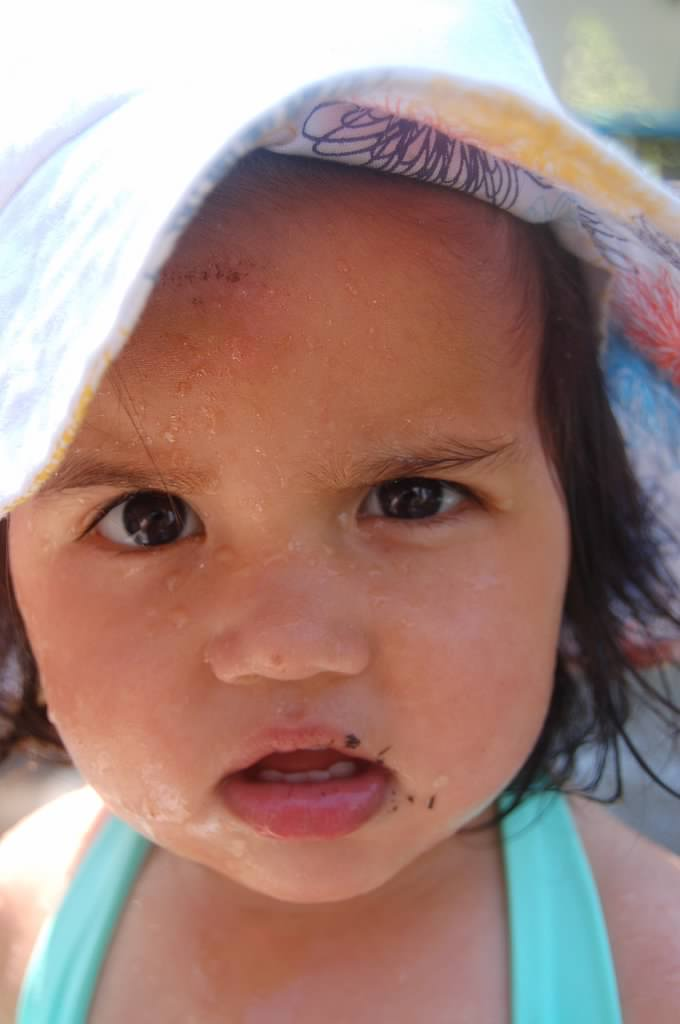 ?
Positive Predictive Value (PPV)
S =  1
S =  -1
PPV  =
21
Y=  1
21
21
21
Y= -1
PPV?
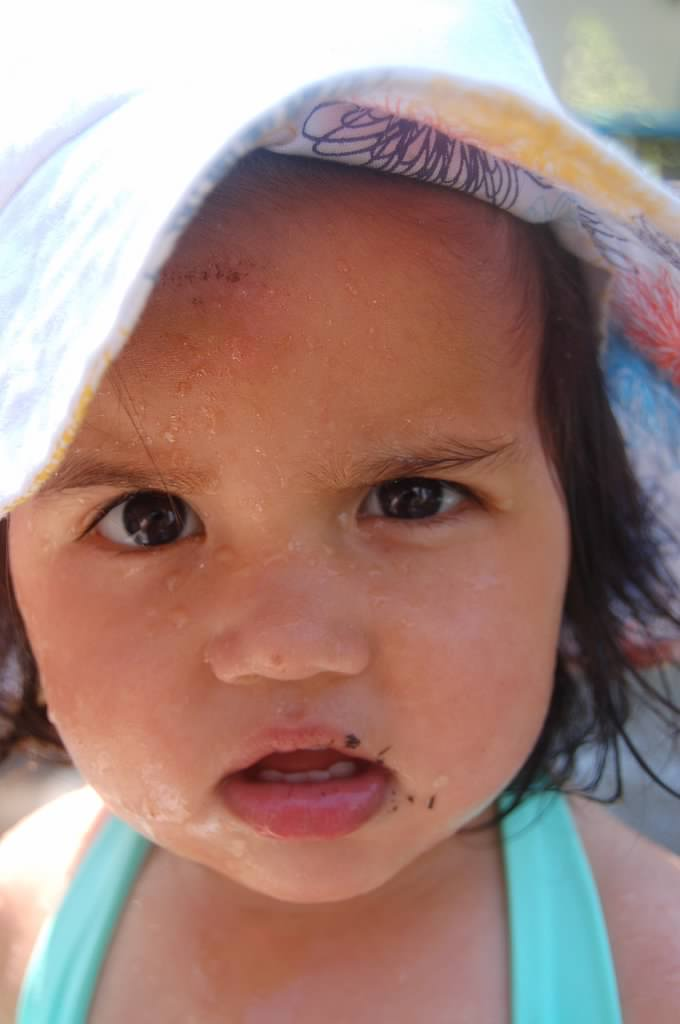 ?
Back to fairness
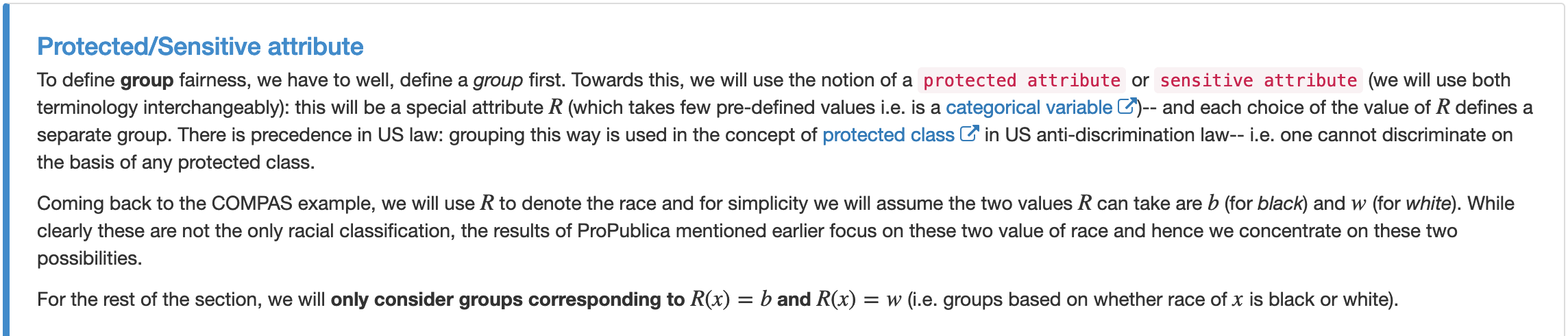 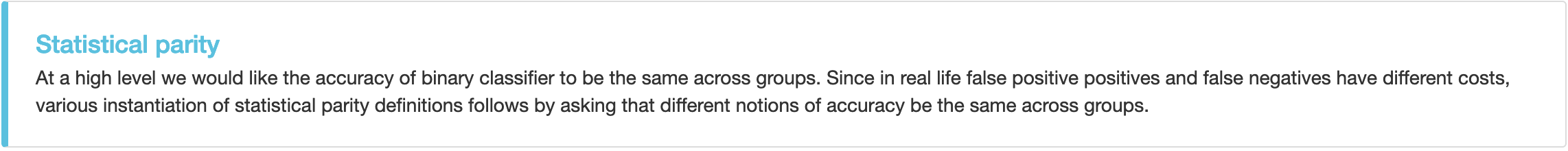 Why statistical parity across groups?
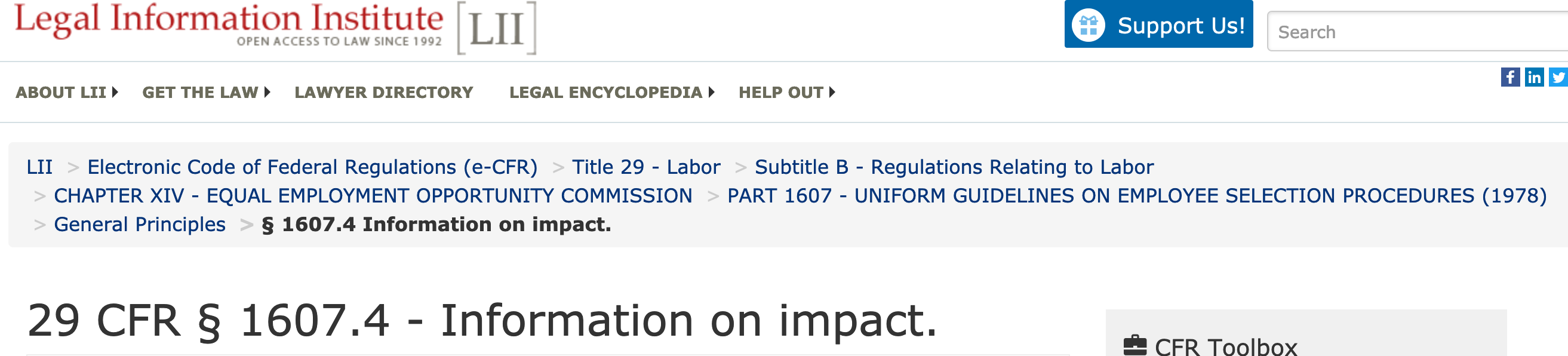 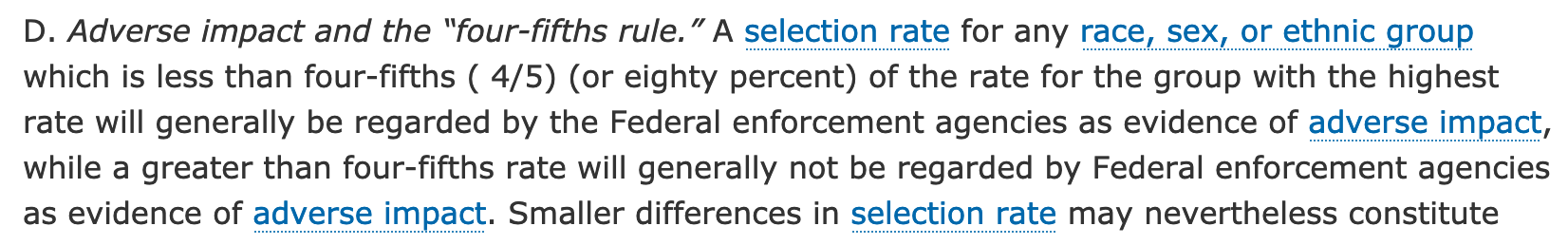 Notes on ML and law
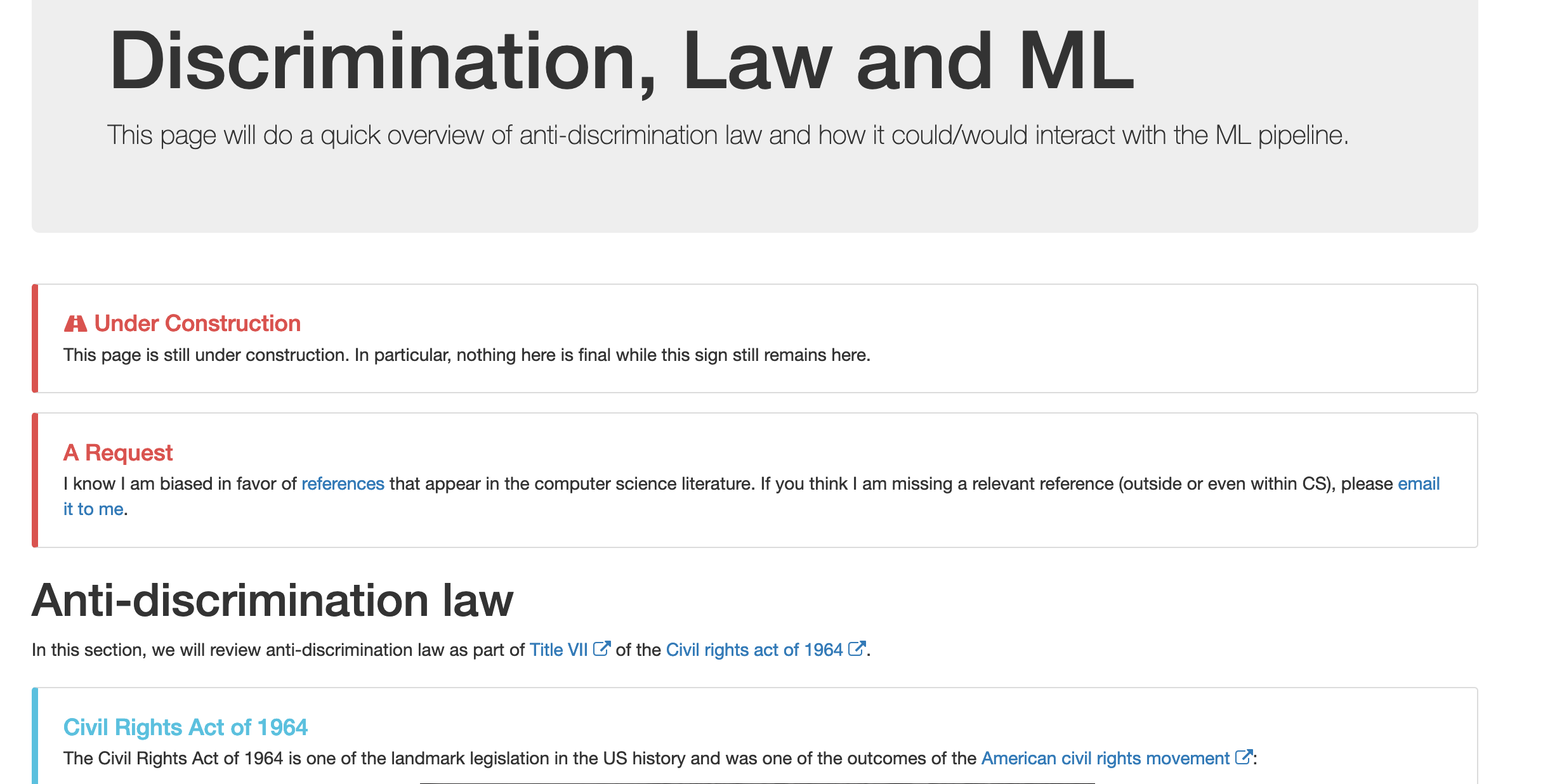 Rates for groups
S =  1
S =  1
S =  1
S =  -1
S =  -1
S =  -1
21
Y=  1
Y=  1
Y=  1
21
21
21
Y= -1
Y= -1
Y= -1
b
w
Calculate the rates
FPR and FNR for groups
FPRb  =
FPRw  =
S =  1
S =  1
S =  -1
S =  -1
Y=  1
Y=  1
FNRb  =
FNRw  =
Y= -1
Y= -1
b
w
Calculate the values
PPV for groups
S =  1
S =  1
S =  -1
S =  -1
Y=  1
Y=  1
Y= -1
Y= -1
b
w
PPVb  =
PPVw  =
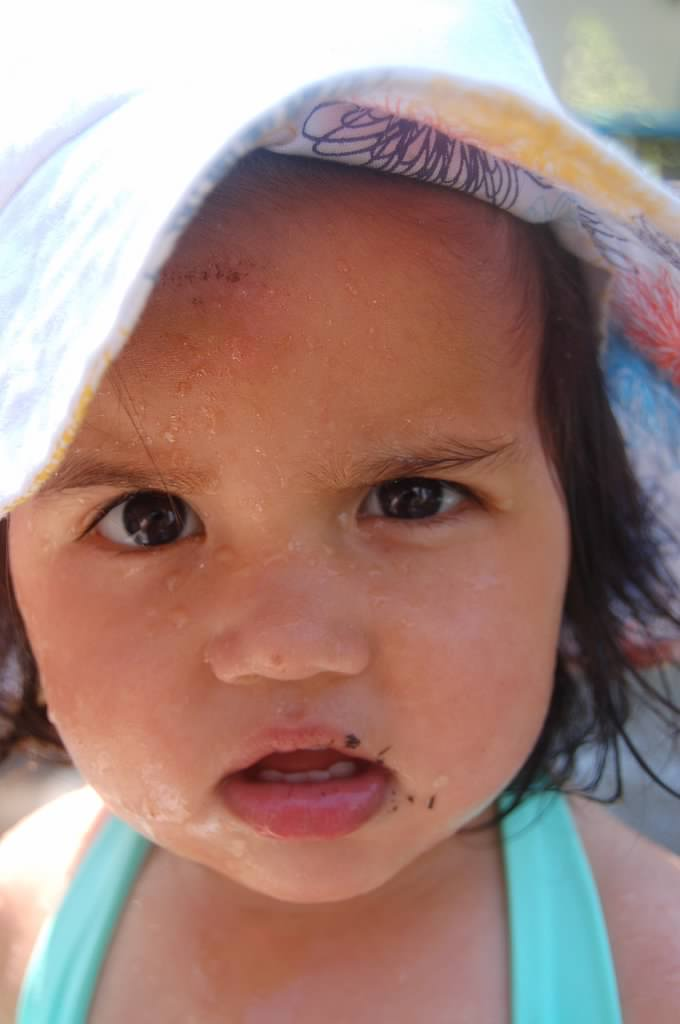 ?
Finally, the formal fairness definitions
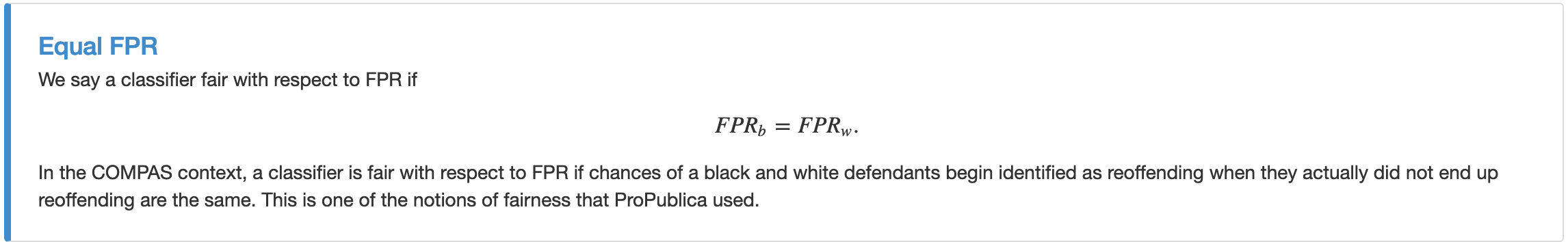 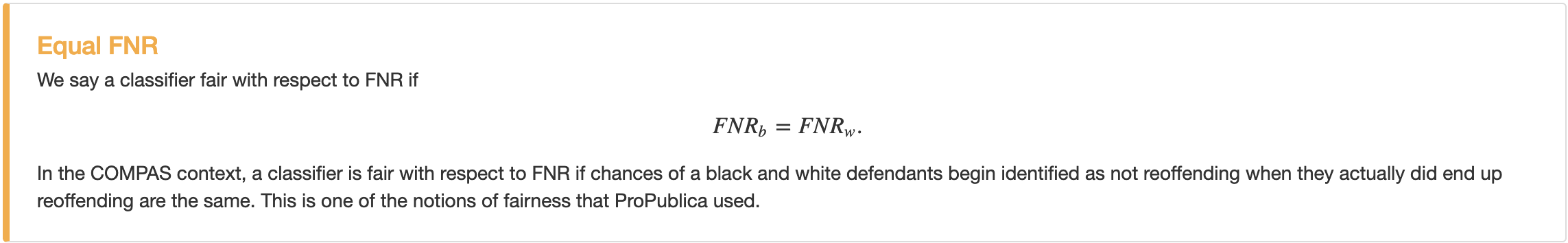 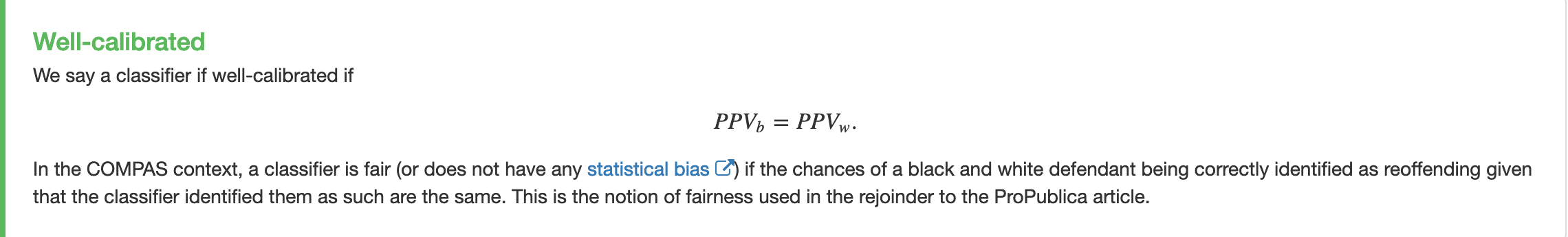 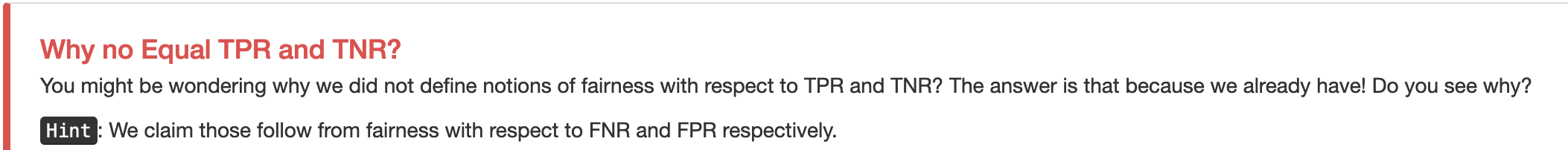 Exercise!
S =  1
S =  1
S =  -1
S =  -1
Y=  1
Y=  1
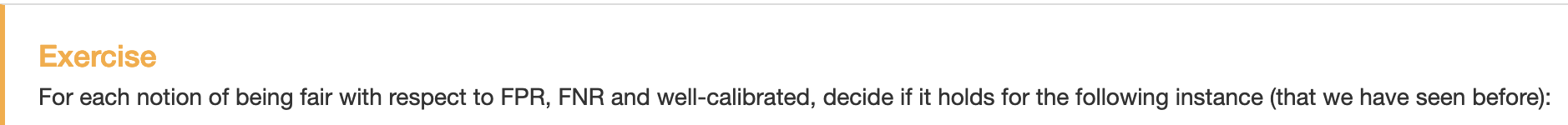 Y= -1
Y= -1
b
w
Passphrase for today: danah boyd
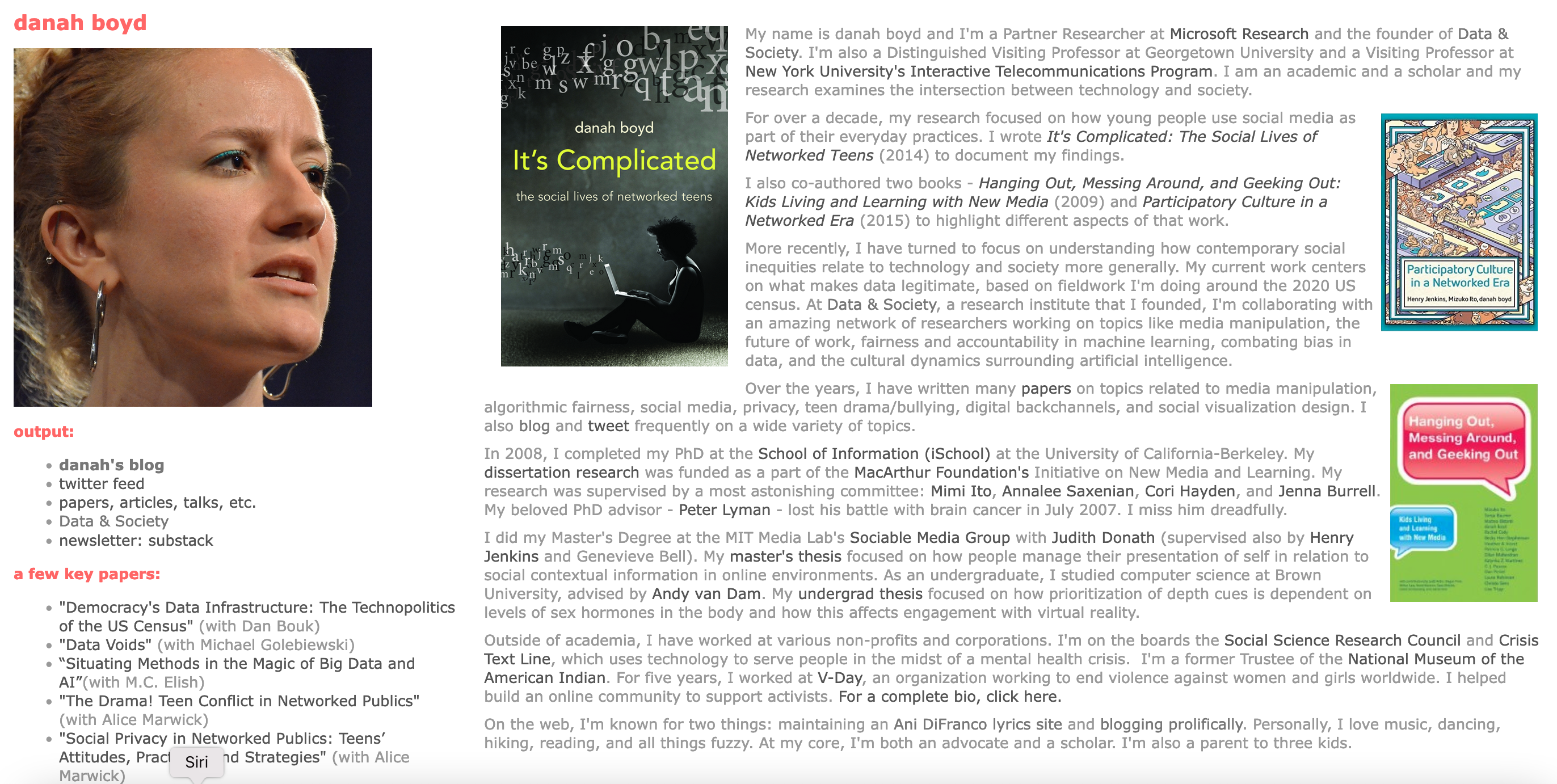 Connecting back to COMPAS story
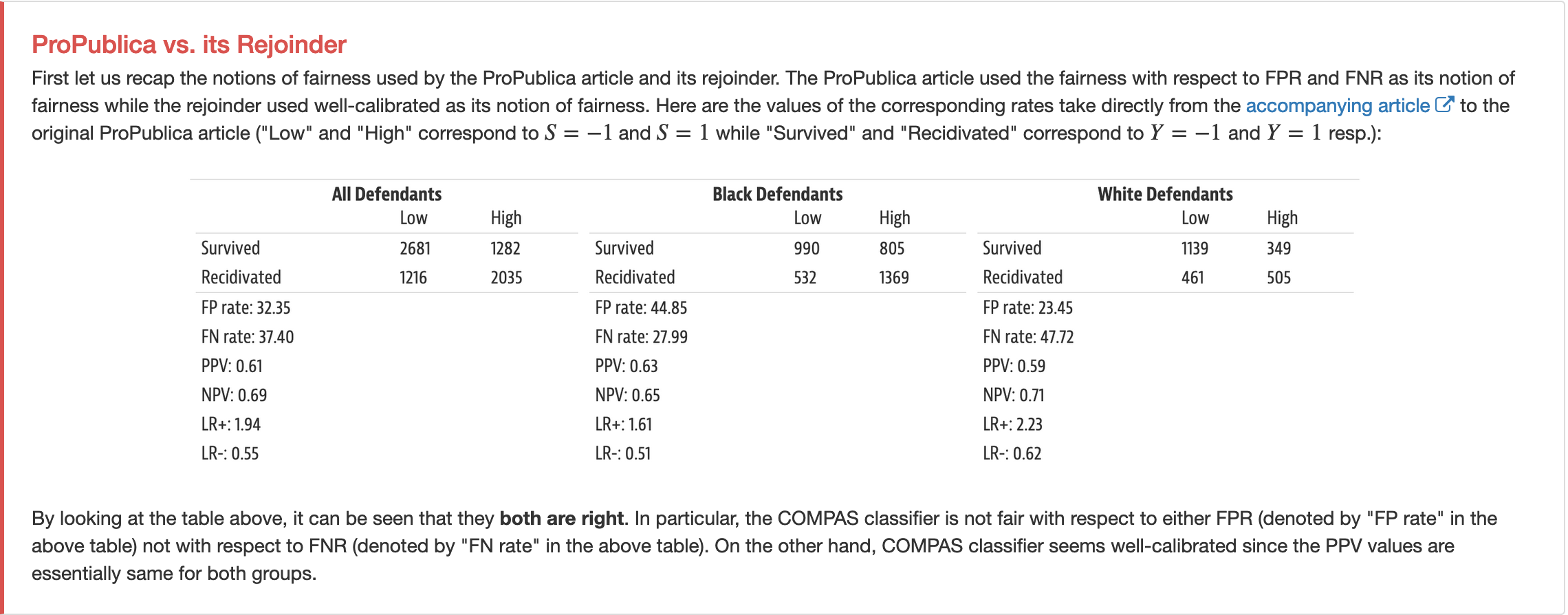 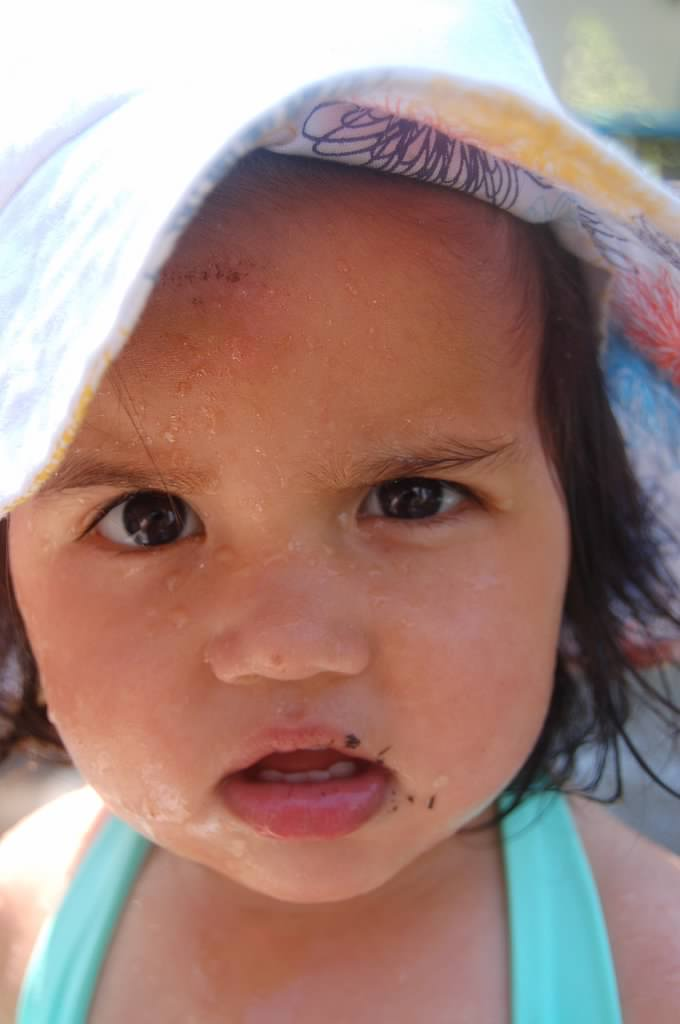 ?
Perhaps COMPAS can be improved?
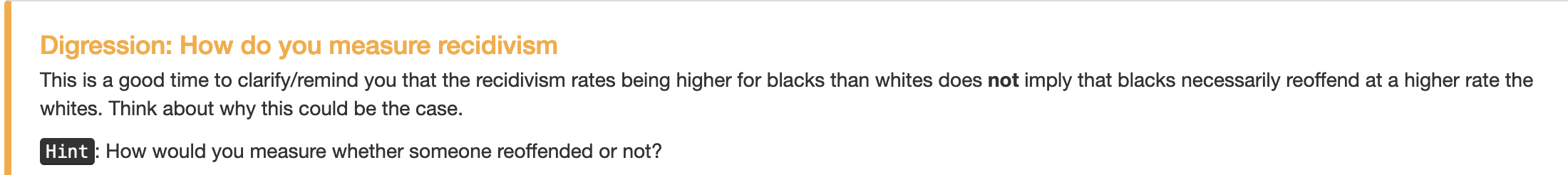 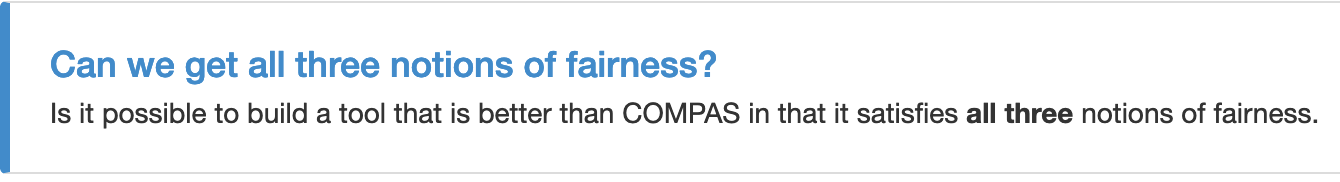 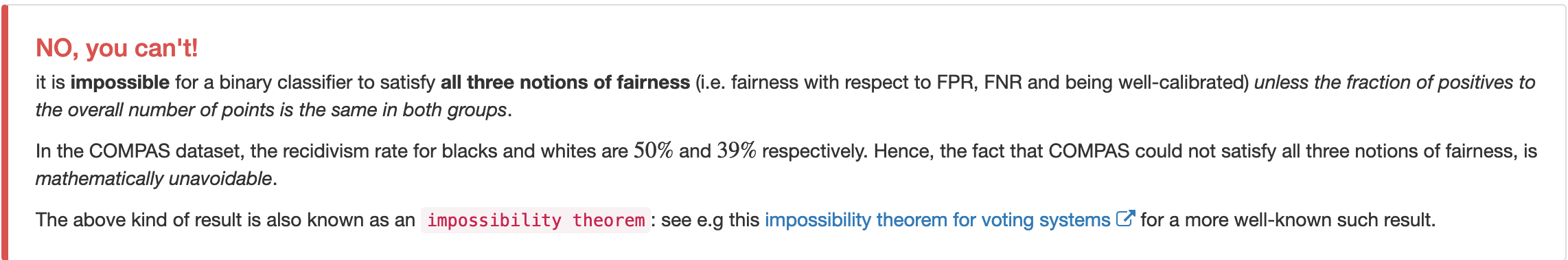 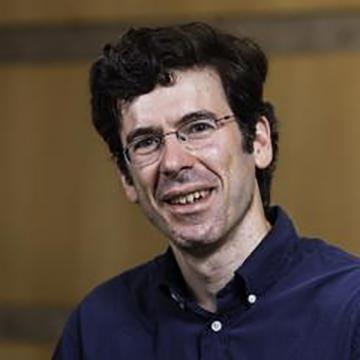 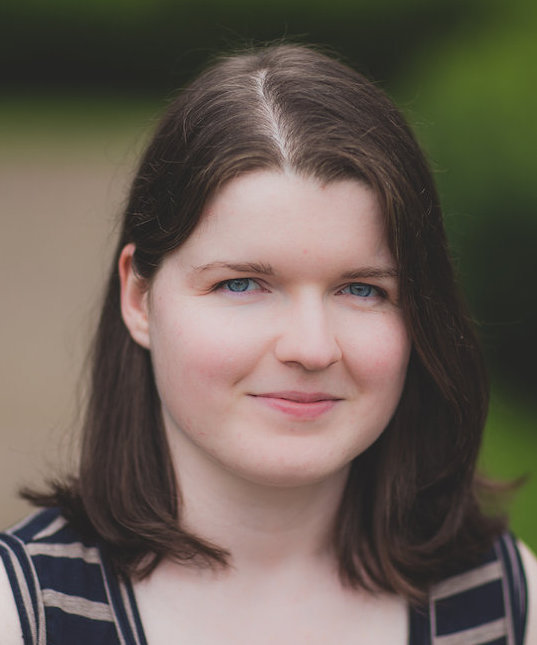 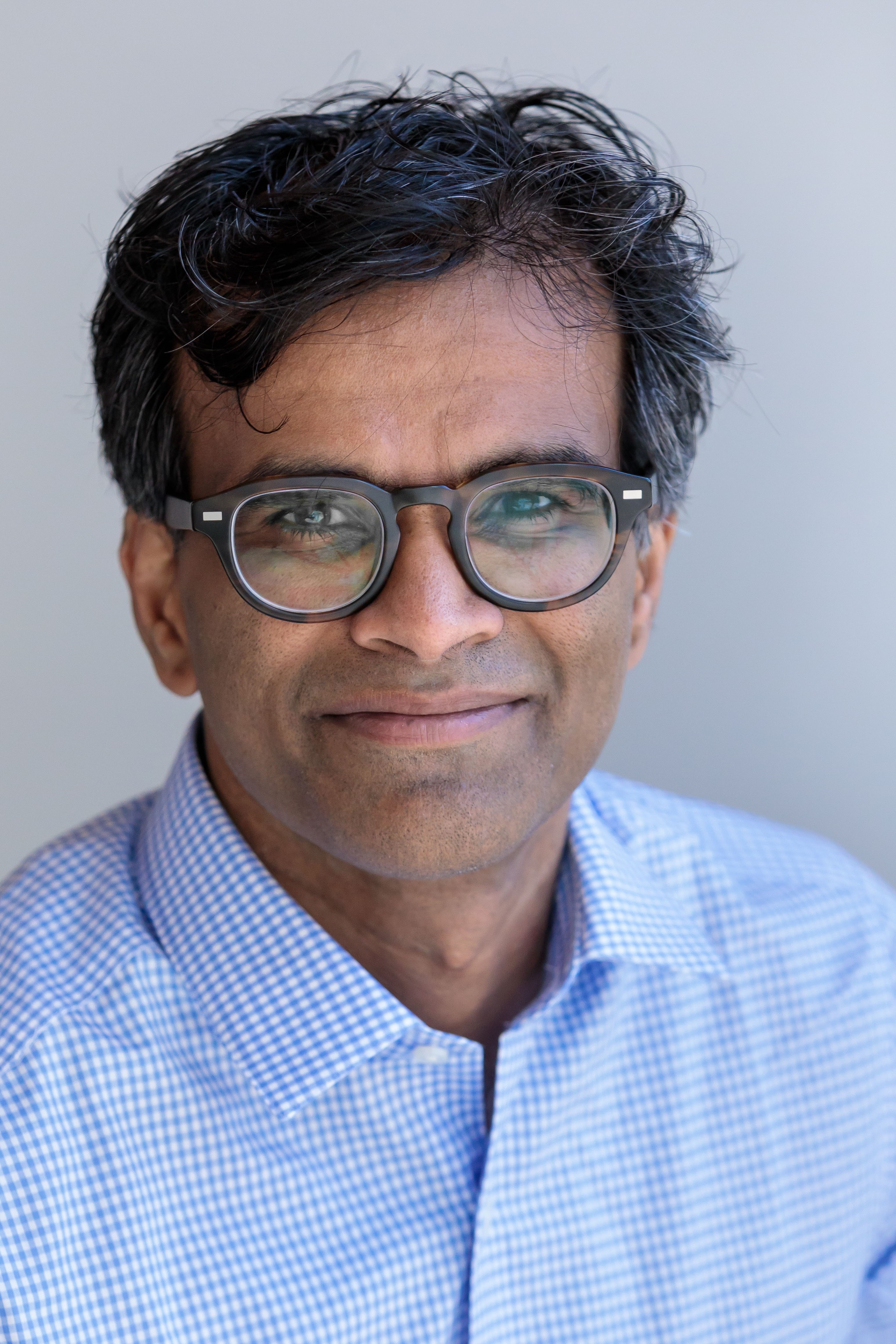 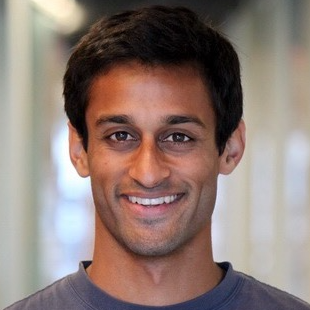 FNRb = FNRw = 1/2
S =  1
S =  1
S =  -1
S =  -1
x
x
Y=  1
Y=  1
y
y
Y= -1
Y= -1
w
b
FPRb = FPRw = 1/2
S =  1
S =  1
S =  -1
S =  -1
z
z
Y=  1
Y=  1
Y= -1
Y= -1
u
u
w
b
What are PPVb and PPVw?
Overall situation
S =  1
S =  1
S =  -1
S =  -1
z
x
z
x
Y=  1
Y=  1
y
y
Y= -1
Y= -1
u
u
w
b
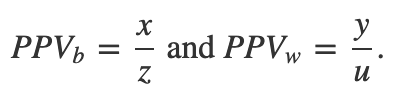 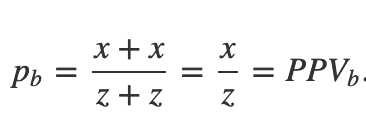 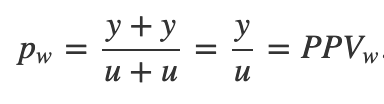 When is PPVb = PPVw?
Argue the general case!
S =  1
S =  1
S =  -1
S =  -1
Y=  1
Y=  1
Y= -1
Y= -1
w
b
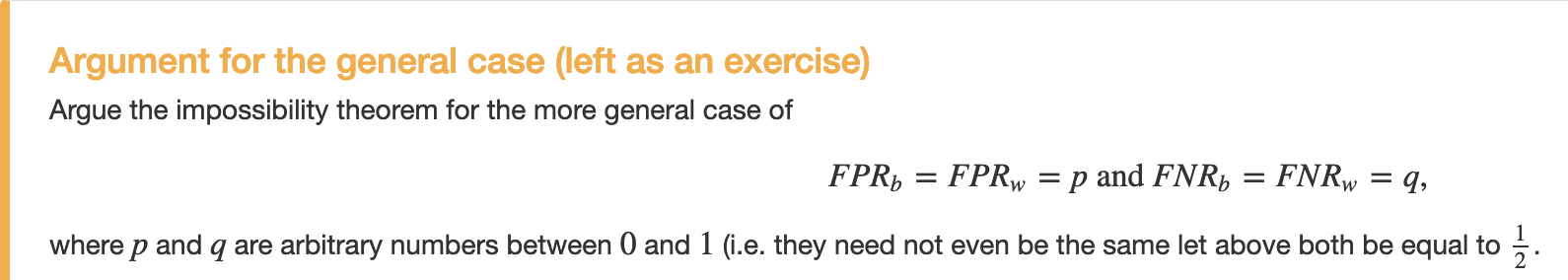 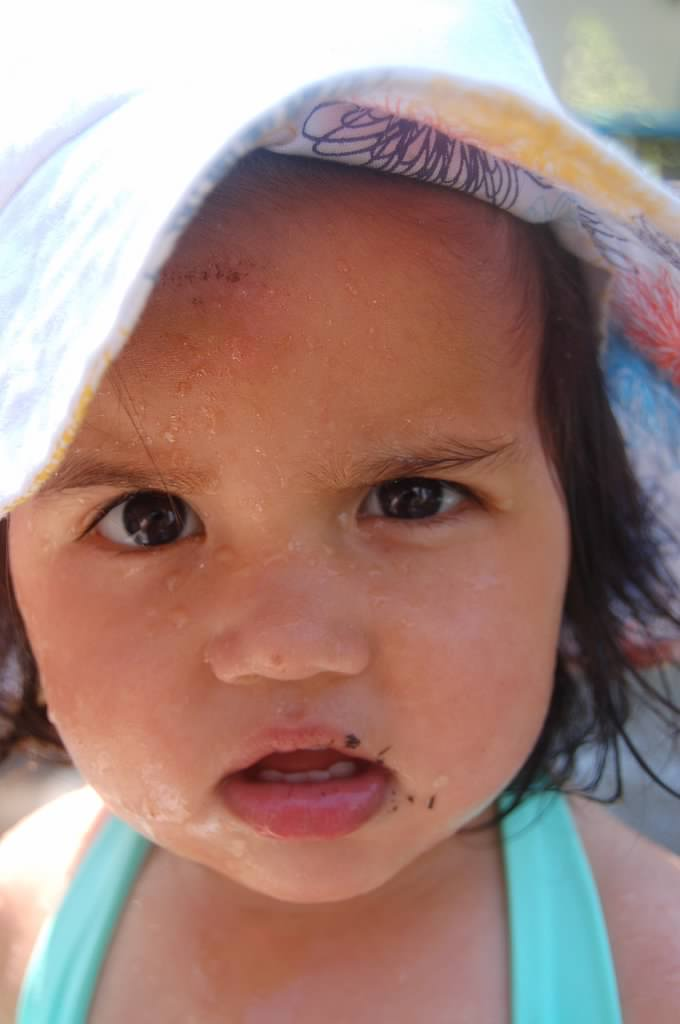 ?
Get around the impossibility result?
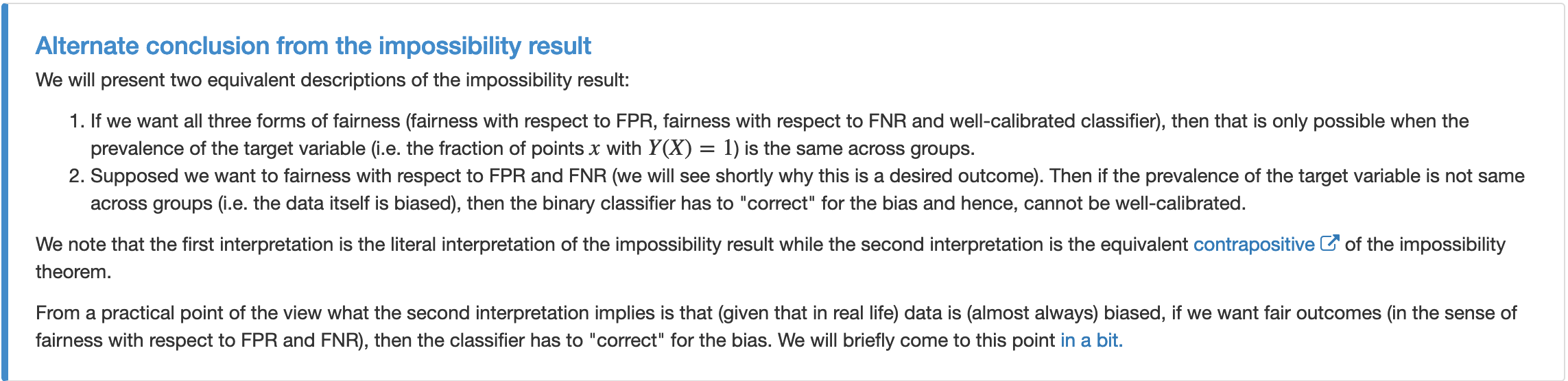 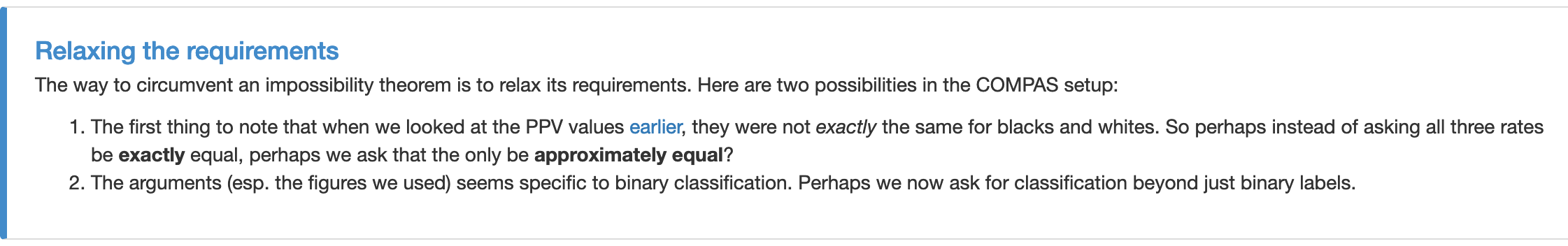 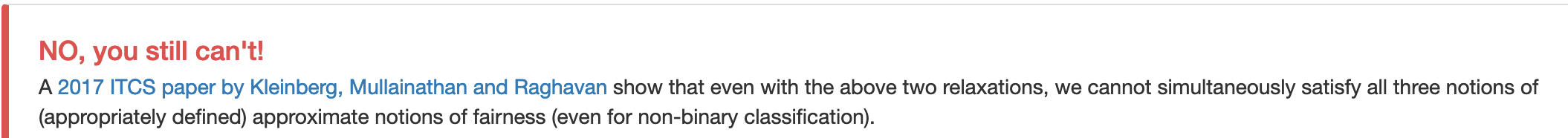 Why should we care fairness wrt FNR and FPR
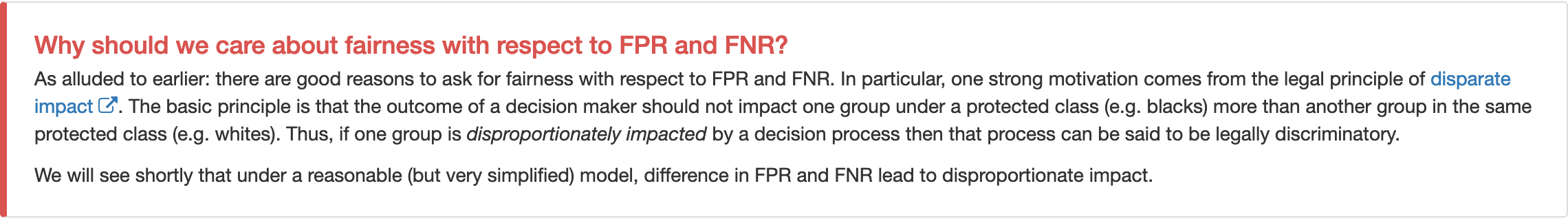 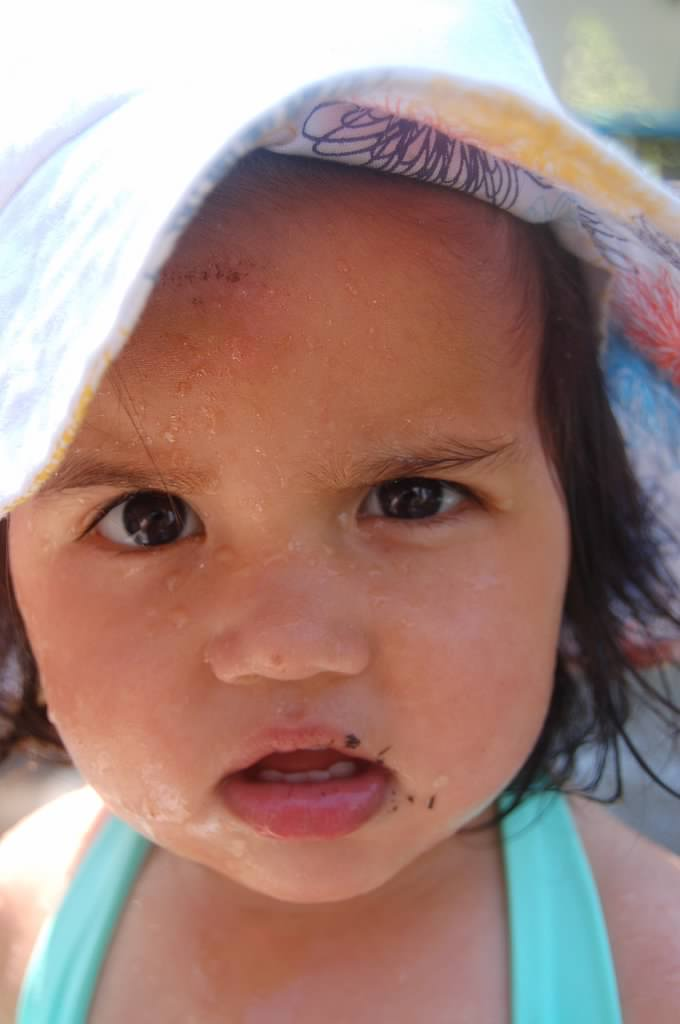 ?
What if we only care about one fairness def?
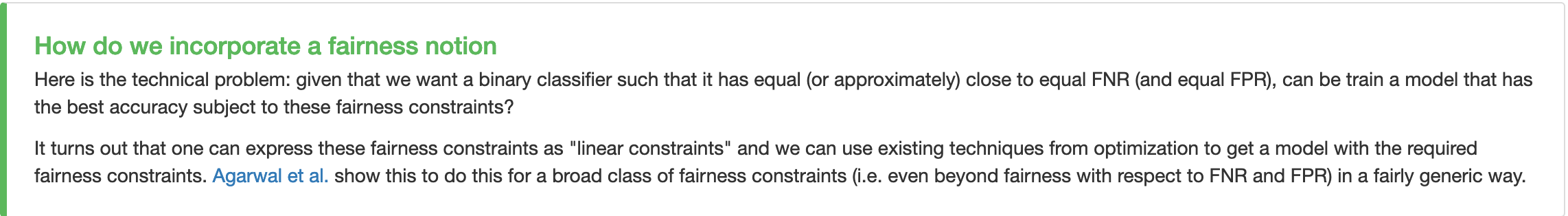 Shortcomings of group fairness
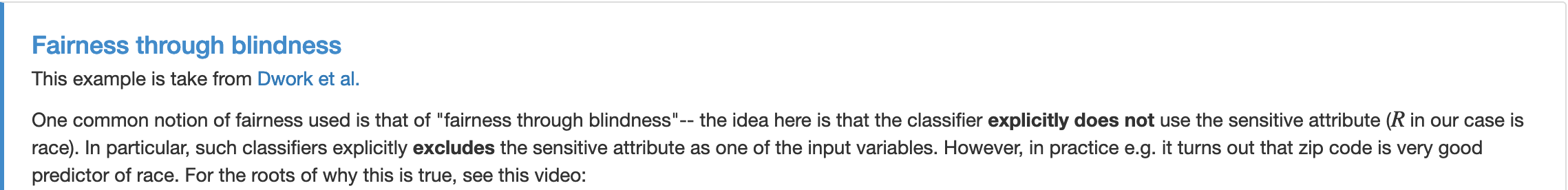 Fairness gerrymandering
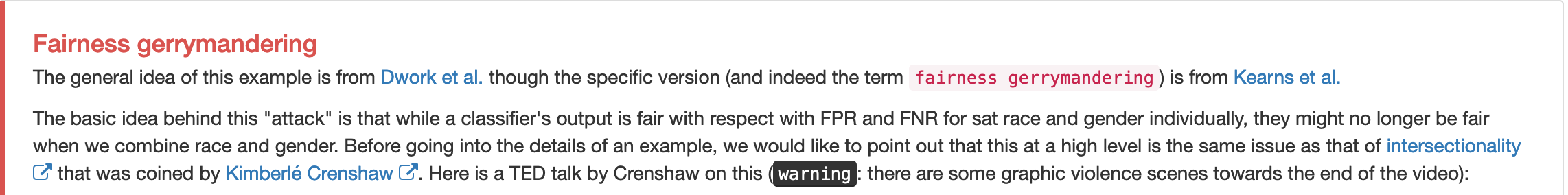 Consider this situation
Man
Woman
Black
White
FNR and FPR of various groups?
Man
Woman
Black
White
Individual Fairness
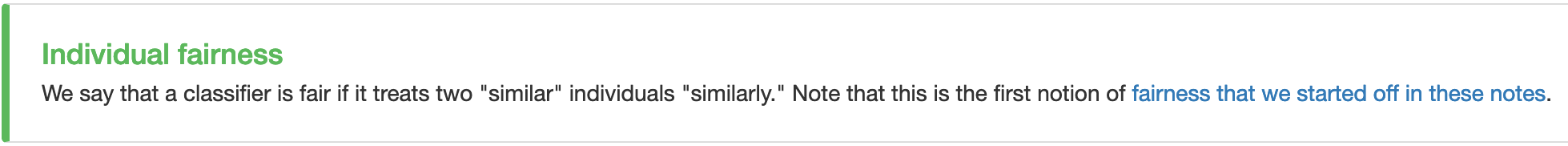 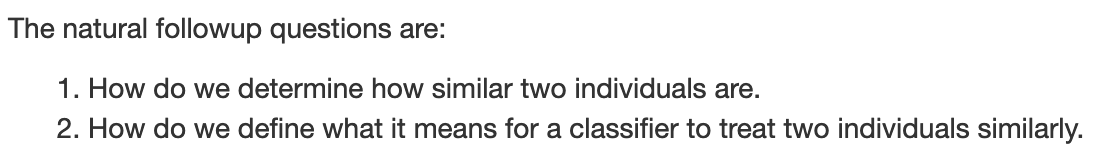 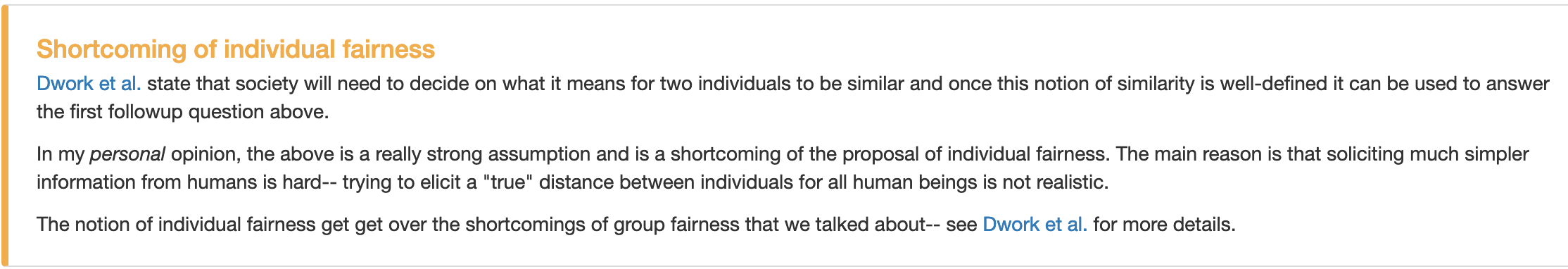 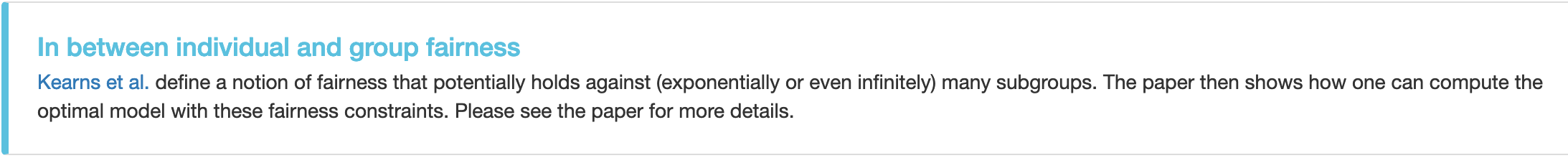